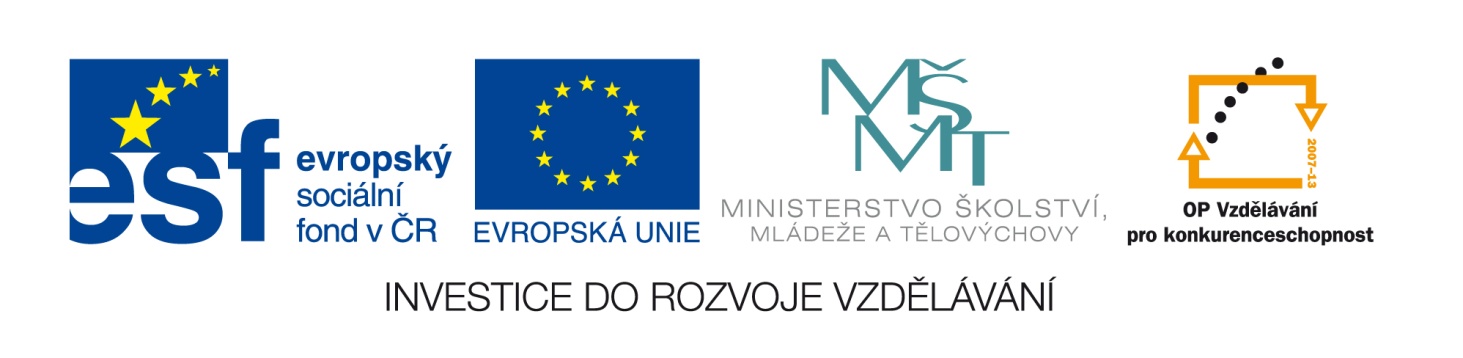 Označení materiálu: 	VY_32_INOVACE_DVOLE_SUROVINY2_12 

Název materiálu:		Mléko a druhy mléka
Tematická oblast:		Suroviny, 2.ročník			
Anotace:		Prezentace slouží k výkladu nového učiva.
Očekávaný výstup:	 	Žák rozumí pojmu mléko, zná jeho složení, popíše různé druhy 			mléka a ví, co ovlivňuje jakost mléka.
Klíčová slova:		mléko, laktóza, kasein, jakost mléka, druhy mléka
Metodika: 		Podklad k výuce nové látky.
Obor:			29-54-H/01 Cukrář		
Ročník:		2.
Autor: 			Ing. Lenka Dvořáčková
Zpracováno dne:		10. 10. 2013

Prohlašuji, že při tvorbě výukového materiálu jsem respektoval(a) všeobecně užívané právní a morální zvyklosti, autorská a jiná práva třetích osob, zejména práva duševního vlastnictví (např. práva k obchodní firmě, autorská práva k software, k filmovým, hudebním a fotografickým dílům nebo práva k ochranným známkám) dle zákona 121/2000 Sb. (autorský zákon). Nesu veškerou právní odpovědnost za obsah a původ svého díla.
Integrovaná střední škola, Hlaváčkovo nám. 673, Slaný
MLÉKO
DRUHY MLÉKA
Integrovaná střední škola, Hlaváčkovo nám. 673, Slaný
CHARAKTERISTIKA MLÉKA
mléko je výměšek mléčných žláz samic savců po porodu v době laktace
ideální potravina obsahující všechny důležité živiny
živiny v mléce jsou snadno stravitelné
název mléko u nás je mléko kravské
ke konzumaci možné i mléko – kozí, ovčí, kobylí
zvyšuje výživovou hodnotu cukrářských výrobků
Integrovaná střední škola, Hlaváčkovo nám. 673, Slaný
SLOŽENÍ MLÉKA
emulze tuku a bílkovin ve vodném roztoku mléčného cukru, minerálních látek a vitamínů
voda		   87 %	 
tuk			     4 %
cukr		     5 %
bílkoviny		     4 %
minerální látky  0,7 % 
vitamíny – A, D, E, K, B
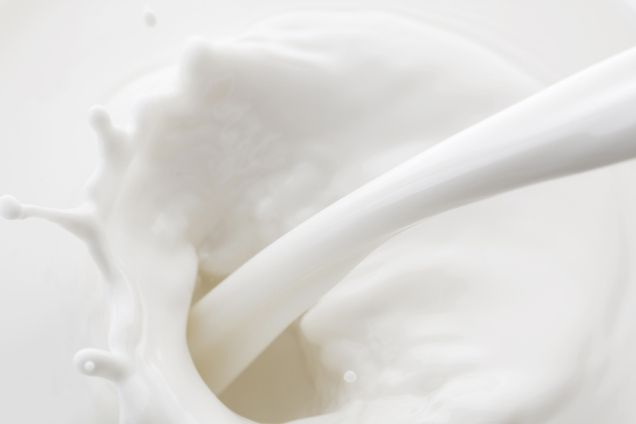 Integrovaná střední škola, Hlaváčkovo nám. 673, Slaný
BÍLKOVINY V MLÉCE
Integrovaná střední škola, Hlaváčkovo nám. 673, Slaný
Bílkoviny v mléce
KASEIN
hlavní mléčná bílkovina
způsobuje bílé zbarvení
lze ho z mléka vysrážet – sraženina TVAROH
LAKTALBUMIN
sráží se při teplotě 65 °C – škraloup
GLOBULIN
obsažen v malém množství
Integrovaná střední škola, Hlaváčkovo nám. 673, Slaný
TUK V MLÉCE
rozptýlen v podobě malých kuliček
rozpuštěn vitamín A 
tuk je lehčí než voda, proto se usazuje na povrchu jako SMETANA
odstřeďování mléka – získáme smetanu
stloukání mléka – získáme máslo
Integrovaná střední škola, Hlaváčkovo nám. 673, Slaný
CUKR V MLÉCE
LAKTÓZA = mléčný cukr
má malou sladivost
zahříváním mléka karamelizuje
vytváří vhodné živé prostředí pro bakterie mléčného kvašení, mění se na kyselinu mléčnou
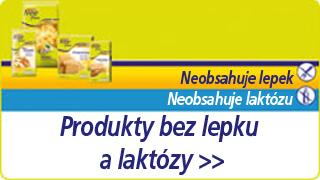 Integrovaná střední škola, Hlaváčkovo nám. 673, Slaný
Minerální látky, vitamíny
minerální látky – P, Ca, K, Na, Mg




							vitamíny:
A, D, E, K, PP
vitamíny řady B
vitamín C – dle krmení
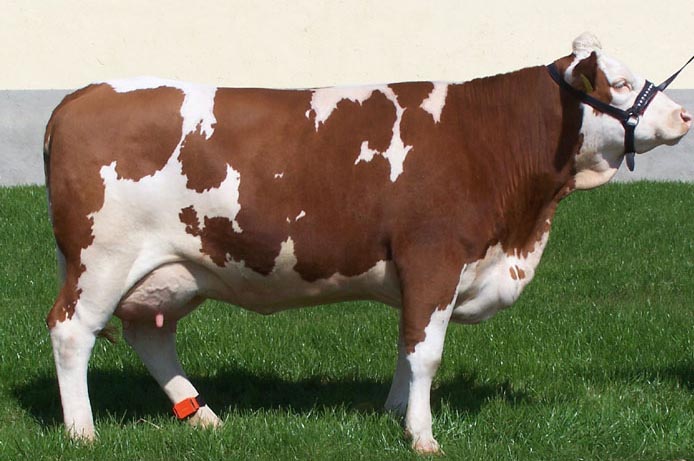 Integrovaná střední škola, Hlaváčkovo nám. 673, Slaný
JAKOST MLÉKA
závislá na obsahu živin a na mikrobiální čistotě
Obsah živin a mikrobiální čistota ovlivněna :
plemenem, stářím dojnice, druhem a způsobem krmení, způsobem ustájení, zdravotním stavem, veterinární péčí, způsobem dojení, mlékárenským zpracováním, dodržováním zásad hygieny
Integrovaná střední škola, Hlaváčkovo nám. 673, Slaný
TRŽNÍ DRUHY MLÉKA
Integrovaná střední škola, Hlaváčkovo nám. 673, Slaný
Druhy podle tučnosti
plnotučné	           3,5 % tuku
polotučné	 1,5 % - 2 % tuku
nízkotučné	 	 1,0 % tuku
odtučněné		 0,5 % tuku
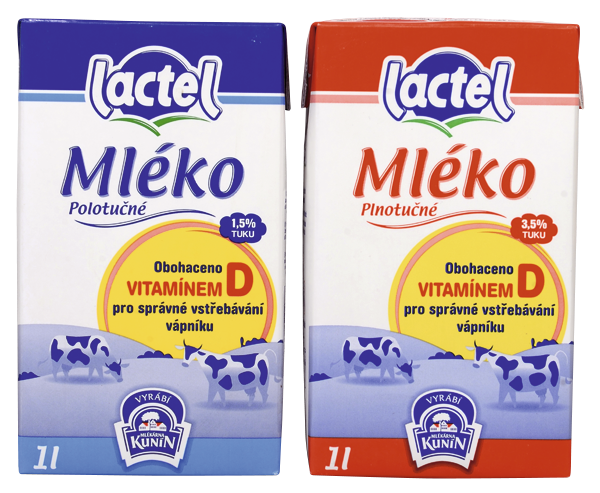 Integrovaná střední škola, Hlaváčkovo nám. 673, Slaný
Druhy podle trvanlivosti
Integrovaná střední škola, Hlaváčkovo nám. 673, Slaný
Mléko podle homogenizace
Integrovaná střední škola, Hlaváčkovo nám. 673, Slaný
Kontrolní otázky
Co je mléko?
Jaké je složení mléka?
Co je to laktóza?
Jaké vitamíny mléko obsahuje?
Co je to kasein?
Co ovlivňuje jakost mléka?
Jaké znáš druhy mléka?
Integrovaná střední škola, Hlaváčkovo nám. 673, Slaný
Použitá literatura
BLÁHA, Ludvík, RNDr. Ivana KOPOVÁ a František ŠREK. SUROVINY: pro učební obor Cukrář, Cukrářka. 4. aktualizované vydání. Praha: Informatorium, spol.s.r.o., 2007. 4. ISBN 978-80-7333-000-2. 
Použité zdroje:
http://www.fitstyl.cz/Chci_byt_stihla/vyziva/1004_Mleko_ano_ale_jake_-_1_dil/
http://www.interspar.cz/spar/SPAR_znacky/SPAR_free_from.htm
http://www.cestr.cz/o-plemeni.html
http://www.clubmetro.cz/volbaspotrebitelu2013/produkty/mleka-lactel-svitaminem-d-polotucne-a-plnotucne
Integrovaná střední škola, Hlaváčkovo nám. 673, Slaný